I hope we are all fine by the grace of God.
Welcome
INTRODUCTION
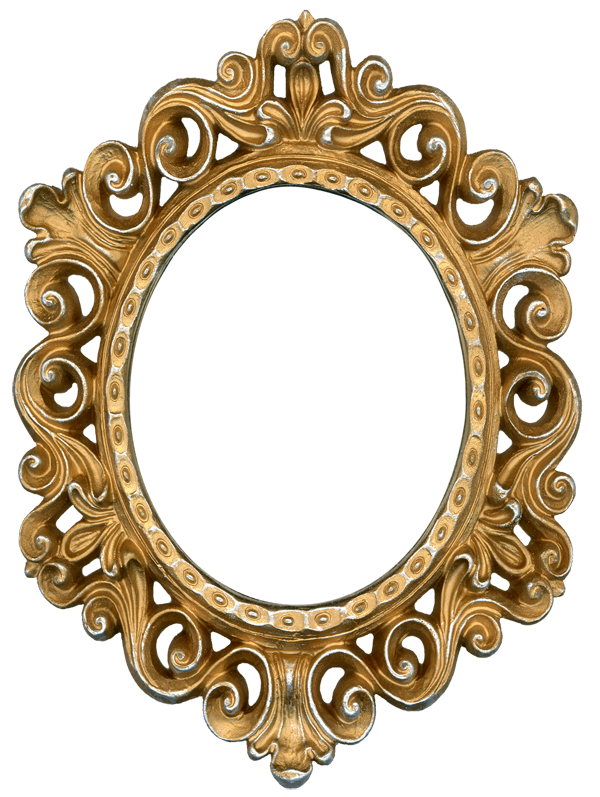 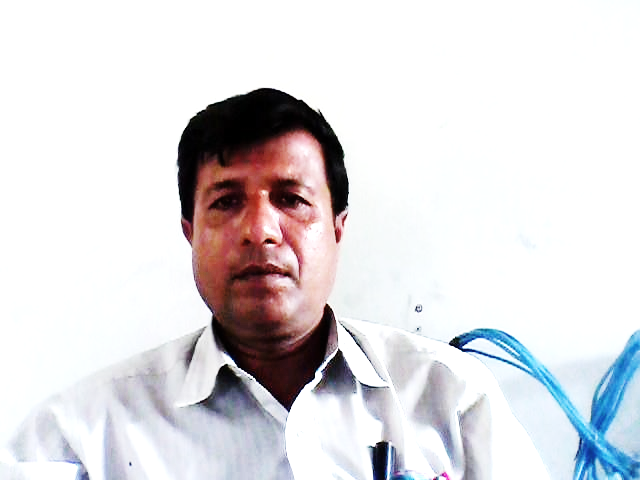 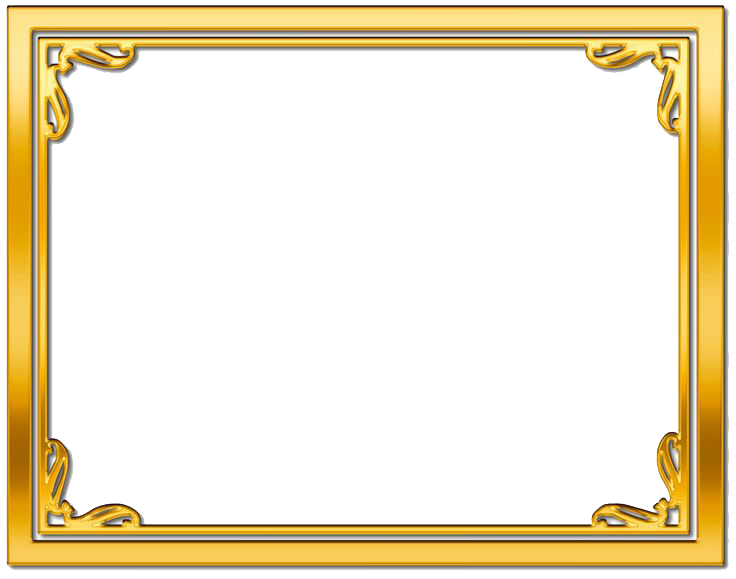 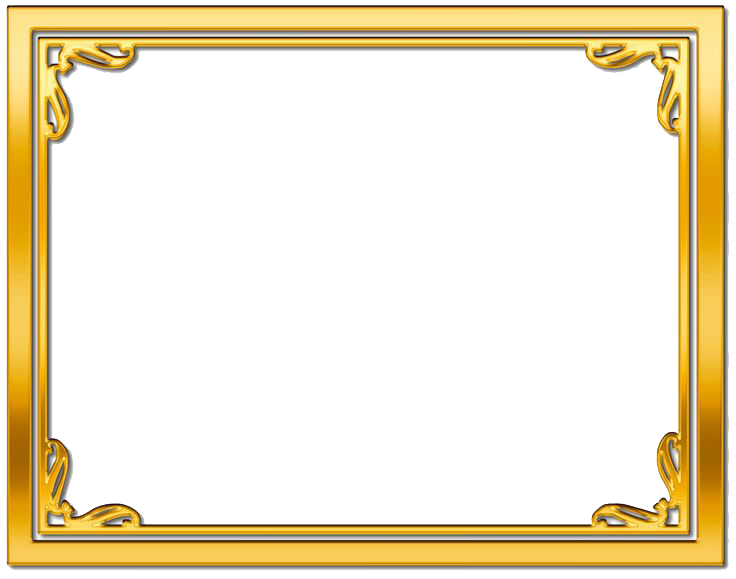 Debnarayan Roy 
Assistant Teacher ( ICT) 
Kagmari Secondary School 
Kotchandpur, Jhenaidah.
E-Mail- debnarayan1975@gmail.com
Mobile NO-01752-049147
ENGLISH FOR TODAY 
Class-Six 
Lesson-Eight
Section-A 
Time- 50 Minute
See The  pictures
And Think ..
Take a idea and try to say your today`s Lesson
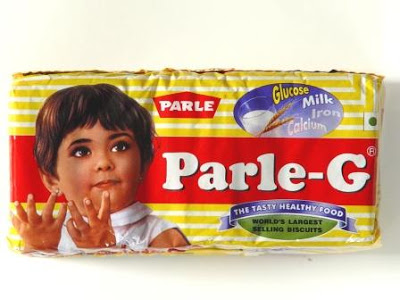 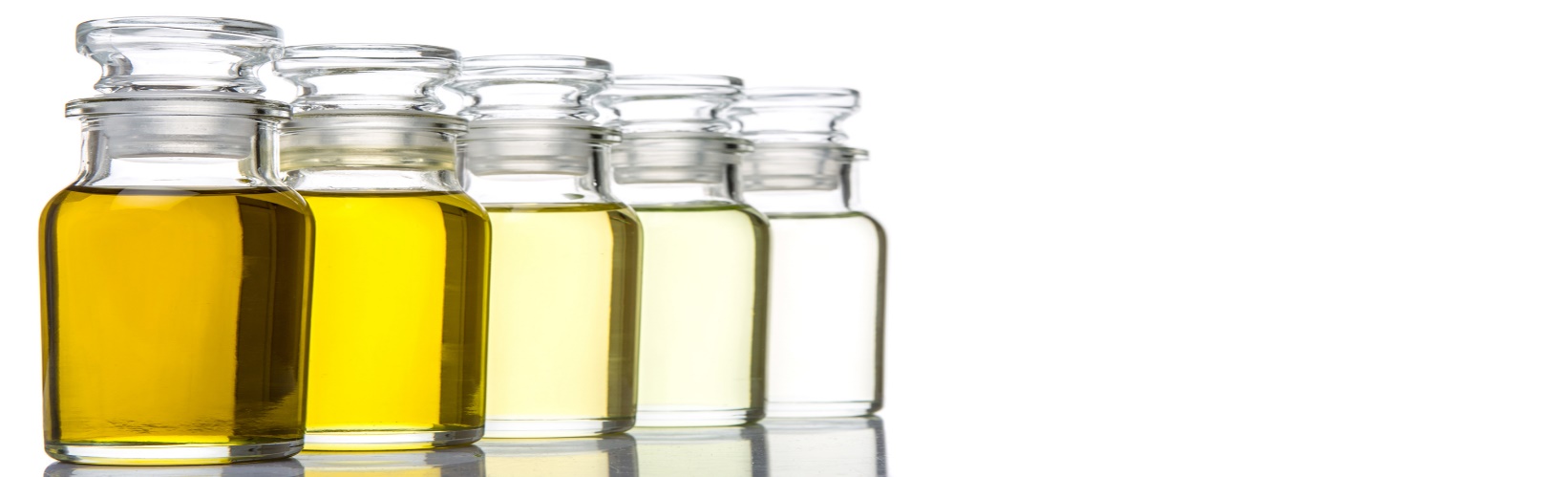 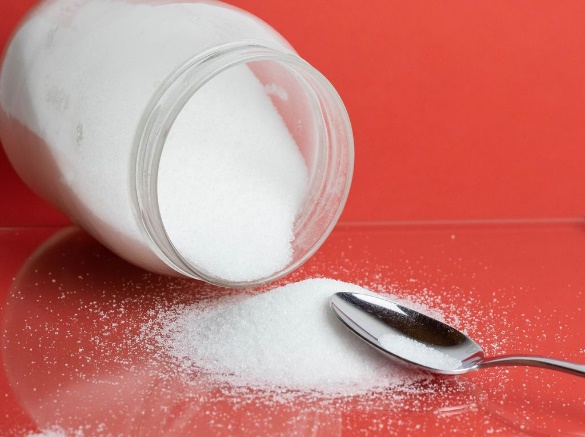 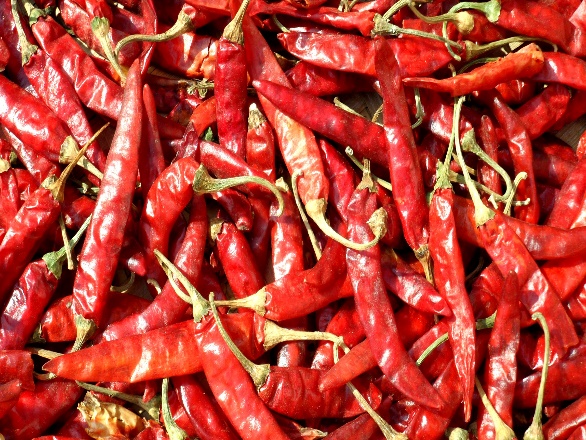 SUGER
DRY CHILI
BISCUIT
OIL
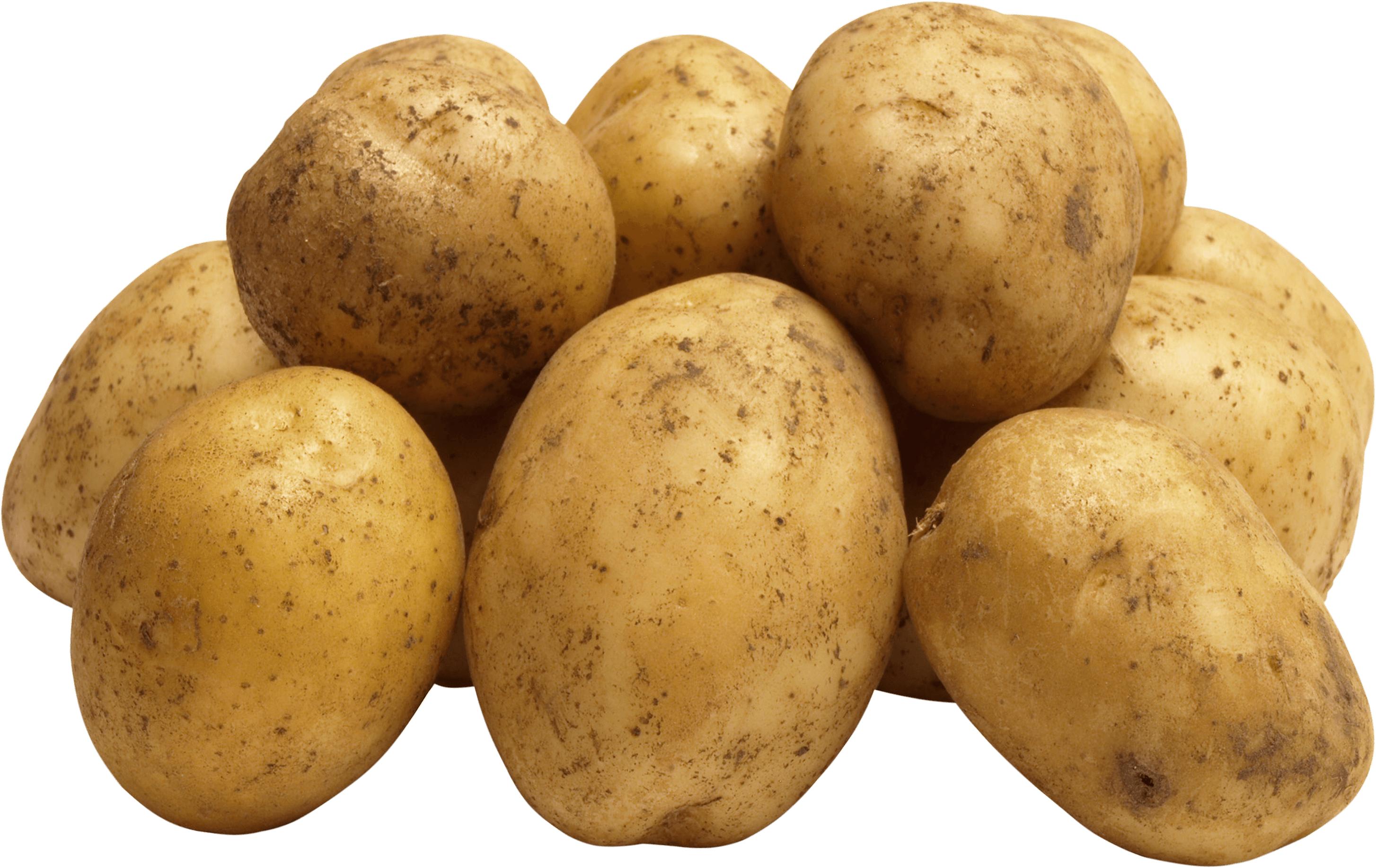 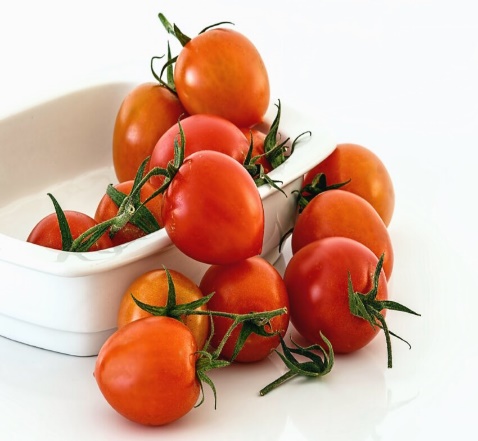 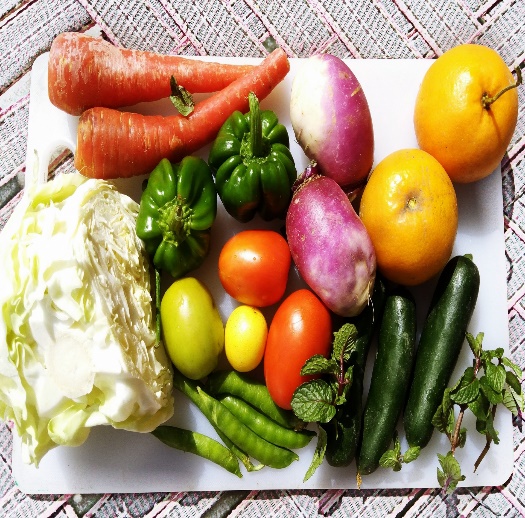 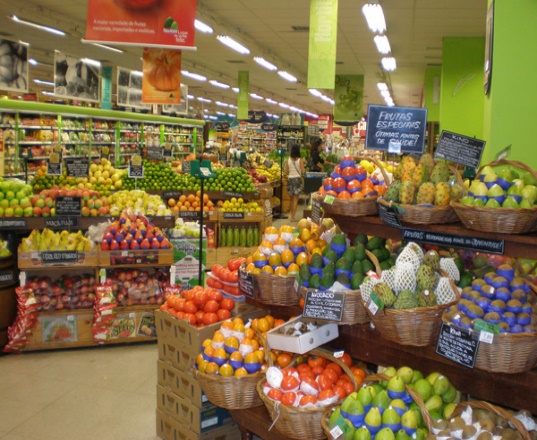 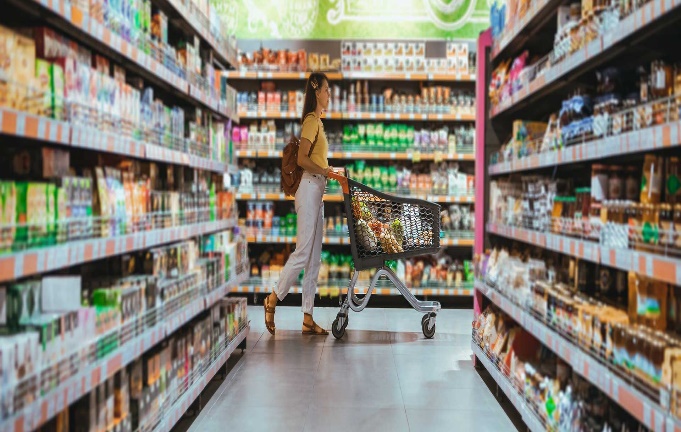 GROCER SHOP
POTATO
TOMATO
VEGETABLES
VEGETABLES SHOP
Today`s lesson is
“Grocery Shopping”
LEARNING OUTCOMES
After this lesson the  students will be able to  ………………
1. Read and understand text.
2. Ask and answer.
3. Can read and translate into bangla.
4. Write short comprehension.
Read the passage below  and do not sound :
Imran: Mom, what do I need to buy? 
Mom: Well, see if we have enough potatoes? 
Imran: We have some potatoes but i don`t think it`s enough. 
Mom: Then get half kg of potatoes . How about tomatoes? 
Imran: I don`t see any tomatoes. 
Mom: Are there any other vegetables?
Imran: Yes, there are some beans, carrots,cucumber and eggplants.  That`s all. 
Mom: Well. I`ll need one kg of tomatoes. Half kg of beans and two cauliflowers….  Are there any eggs ,dear?
Imran: There are only three eggs. Maybe I`ll buy a dozen more?
Mom: Humm….oh, yes ….get some suger , and milk and one litre of oil too.
Imran: OK. one litre of milk and one kg of suger. 
Mom: One more thing, dear. You are forgetting your list! Here it is.
Imran: Oh! Thanks, Mom.
মুখে মুখে বল
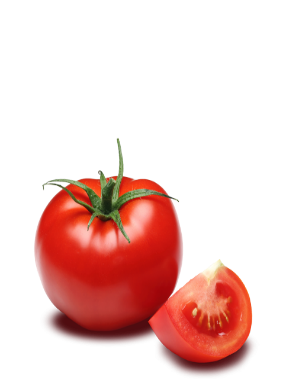 টমেটো
Tomato
ফুলকপি
Cauliflower
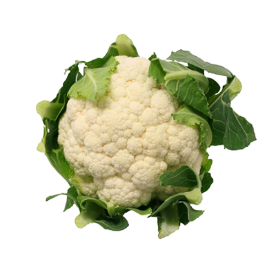 Bean
সিম
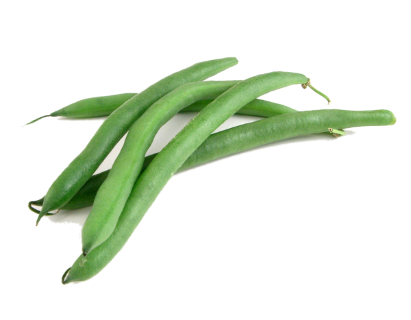 বেগুন
Eggplant
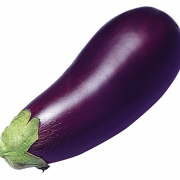 দুধ
Milk
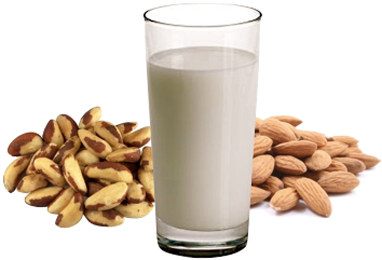 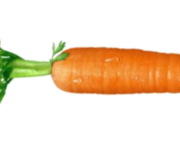 মুলা বা গাজর
Carrot
Discuss in pair and write down in your notebook.
ANSWER
(1+a)    A can of coke
(2+b)    A loaf of bread
(3+d)    A packet of facial tissue
(4+i)     A tube of toothpaste
(5+f)     Half a kilo of honey
(6+g)    A dozen of eggs
(7+h)    A box of chocolates
(8+a)    A roll of poster paper
(9+j)     A note book
(10+c)  A jar of paint
(11+c)  A sheet of poster paper
Read the dialogue below:
Salesman: Hello, how can I help you?
Imran: Do you have any beans?
Salesman: Yes, we do. How much would you like?
Imran: I would like half kg. And I`ll also need one kg of tomatoes, two kg of potatoes, two cauliflowers, a dozen of eggs and some salt. 
Salesman: Do you need oil, sir?
Imran: Yes, I need a litre of oil. 
Salesman: Do you need anything else?
Imran: Umm….. Let me check . Oh, yes, could I have some suger and milk.
Salesman: Sure! We do not use plastic bag here. Here you go! I`ve put all the items here. 
Imran: Thank you. How nuch is the total?
Salesman: The total comes on Taka Five hundred and thirty five .
Imran: Here is five hundred and fifty.
Salesman: Thank you. Here is the change fifteen taka. Have a good day.
Imran: Thanks,Bye.
Now write answers on your answer script:
1. Does Imran need oil?
2. How much is the total ammount?
3. How many items did Imran buy?
সঠিকভাবে উচ্চারণ করে পড়ঃ
Mom: Humm….oh, yes ….get some suger , and milk and one litre of oil too.
Imran: OK. one litre of milk and one kg of suger. 
Mom: One more thing, dear. You are forgetting your list! Here it is.
Imran: Oh! Thanks, Mom.
Home  Task
Write a paragraph about
“Grocer Shop”.
THANKYOU